«Рәміздер – ел беделі»
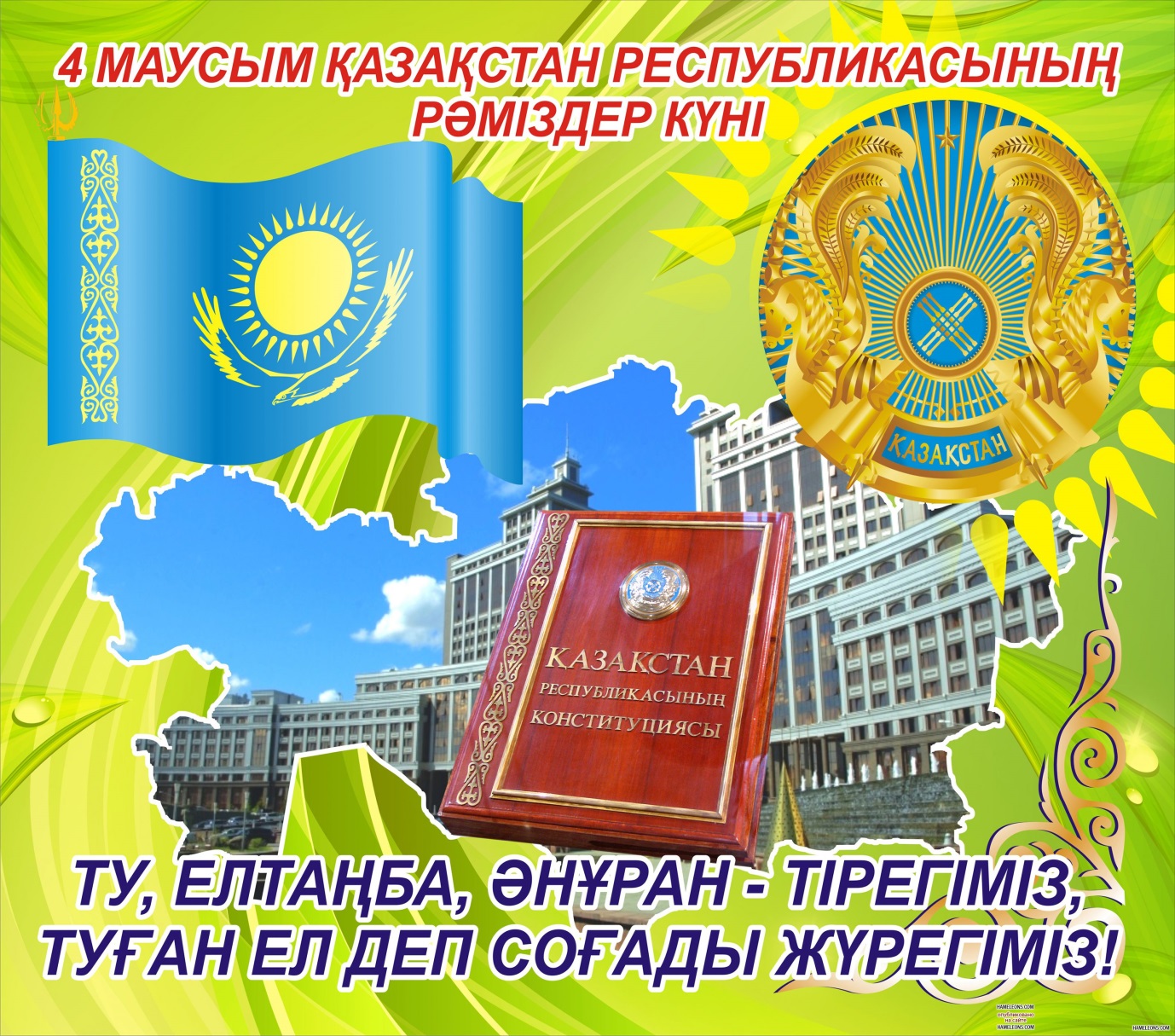 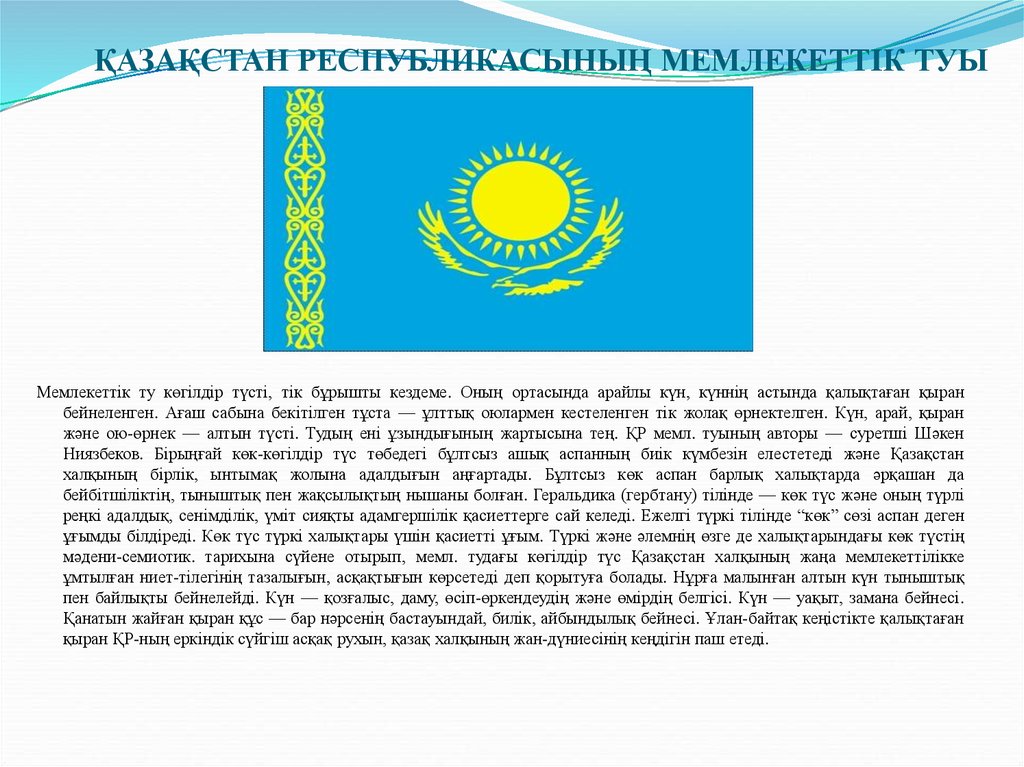 Мемлекеттік әнұран – елдің музыкалық-поэтикалық эмблемасы,әдеби саздытөлқұжаты. Ол халық жүрегінің лүпілін тұмар ғып түйген музыкалық сәлемхат іспеттес.